7/2021/5538Lake House, Lakeside, UlverstonProposed jetty extension and formation of track through garden from garage to jetty
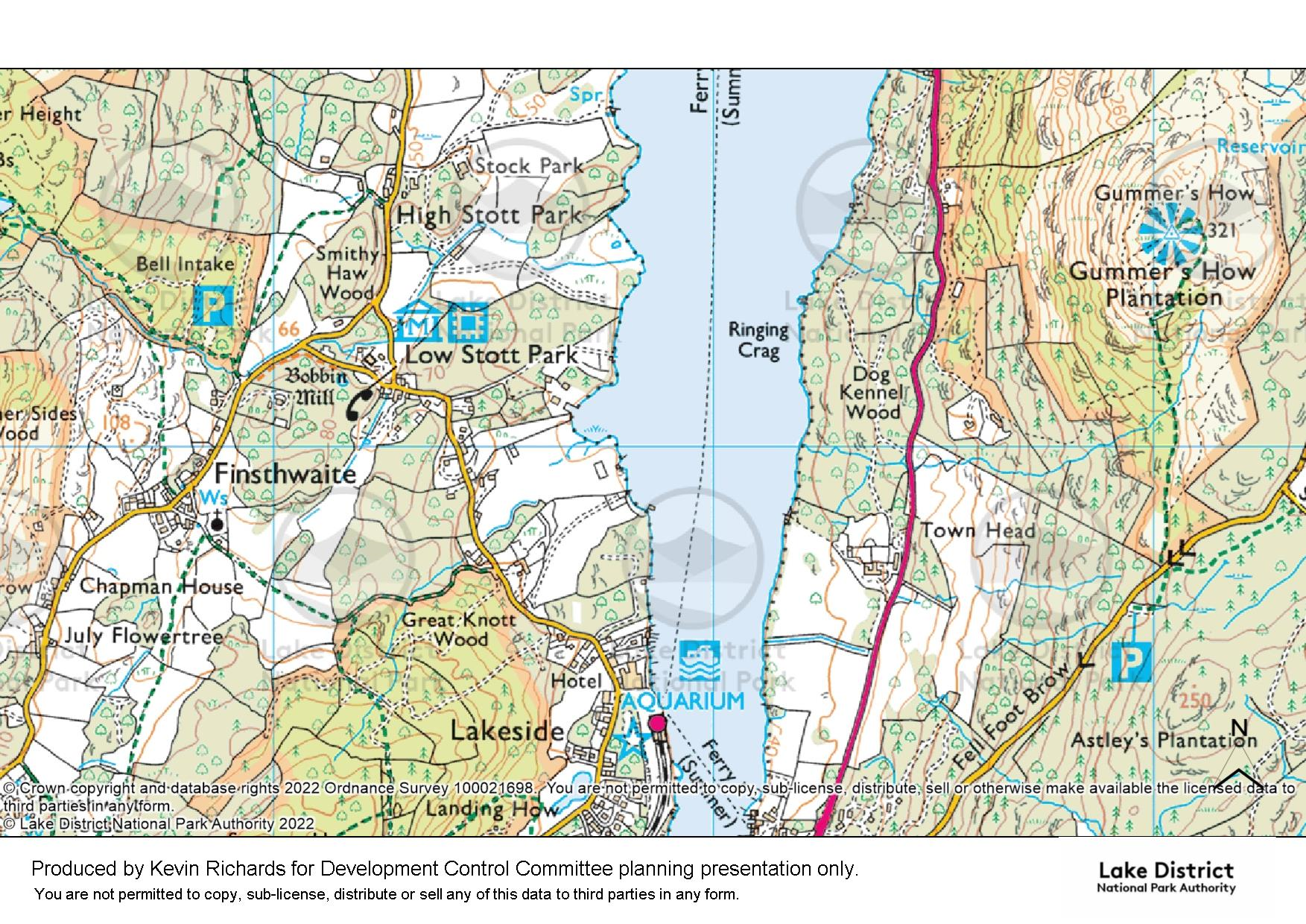 Site
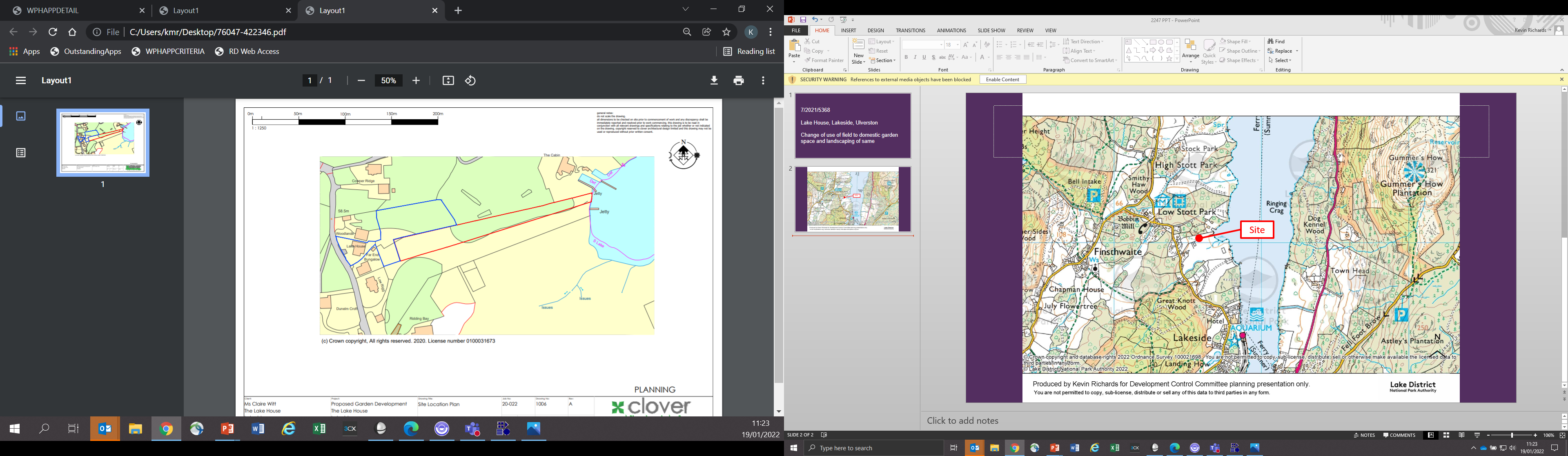 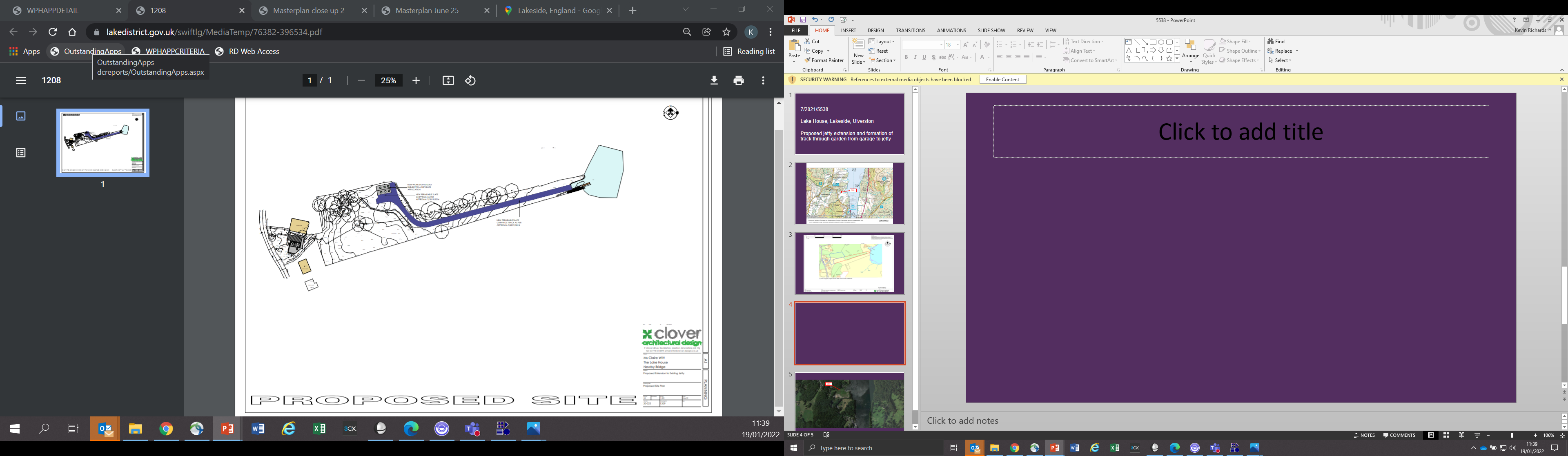 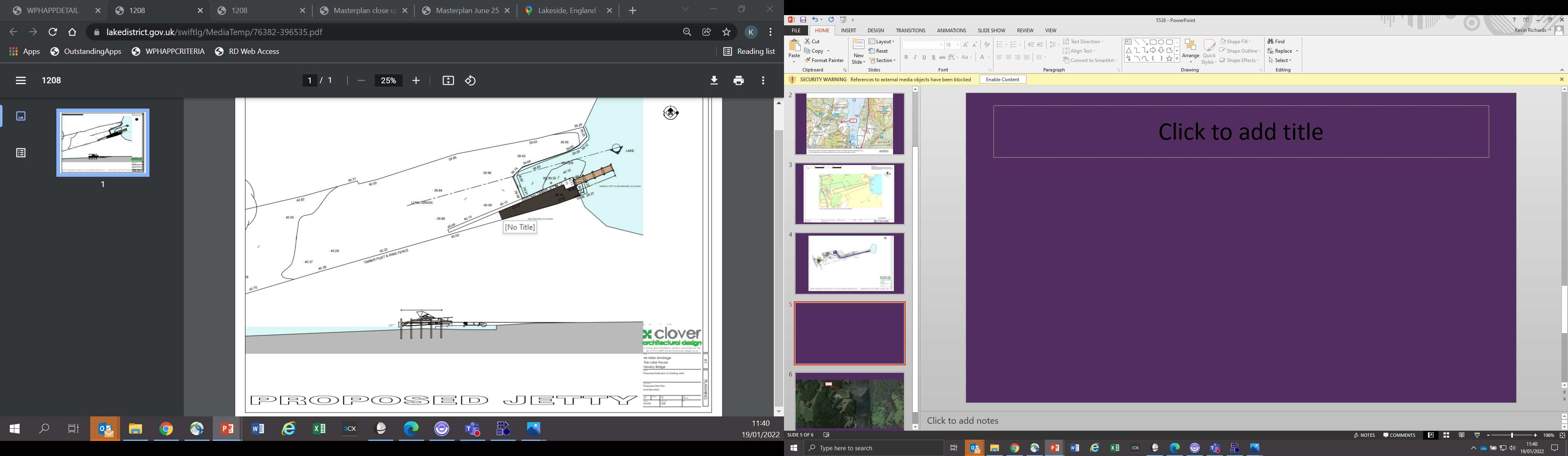 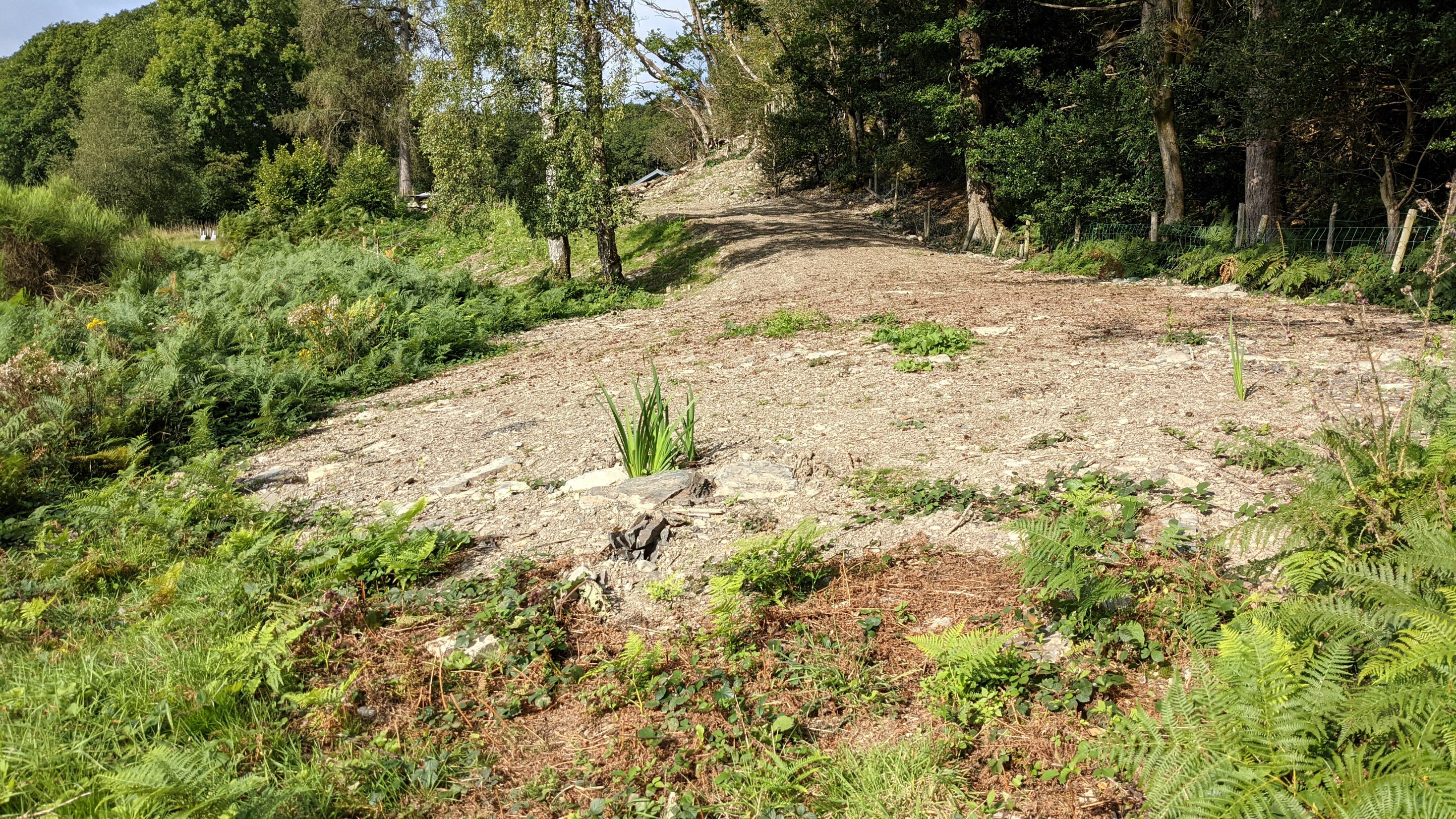 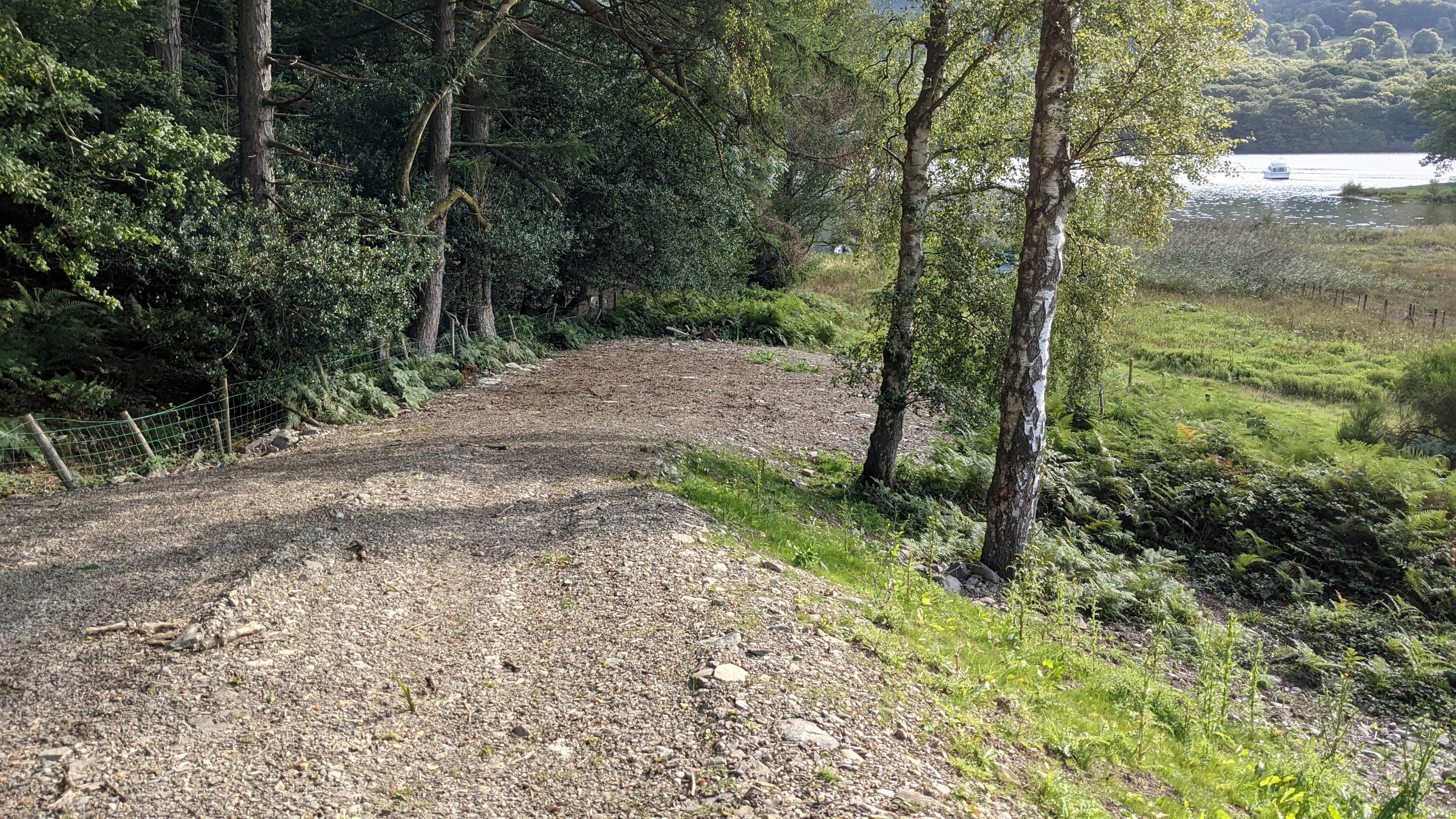 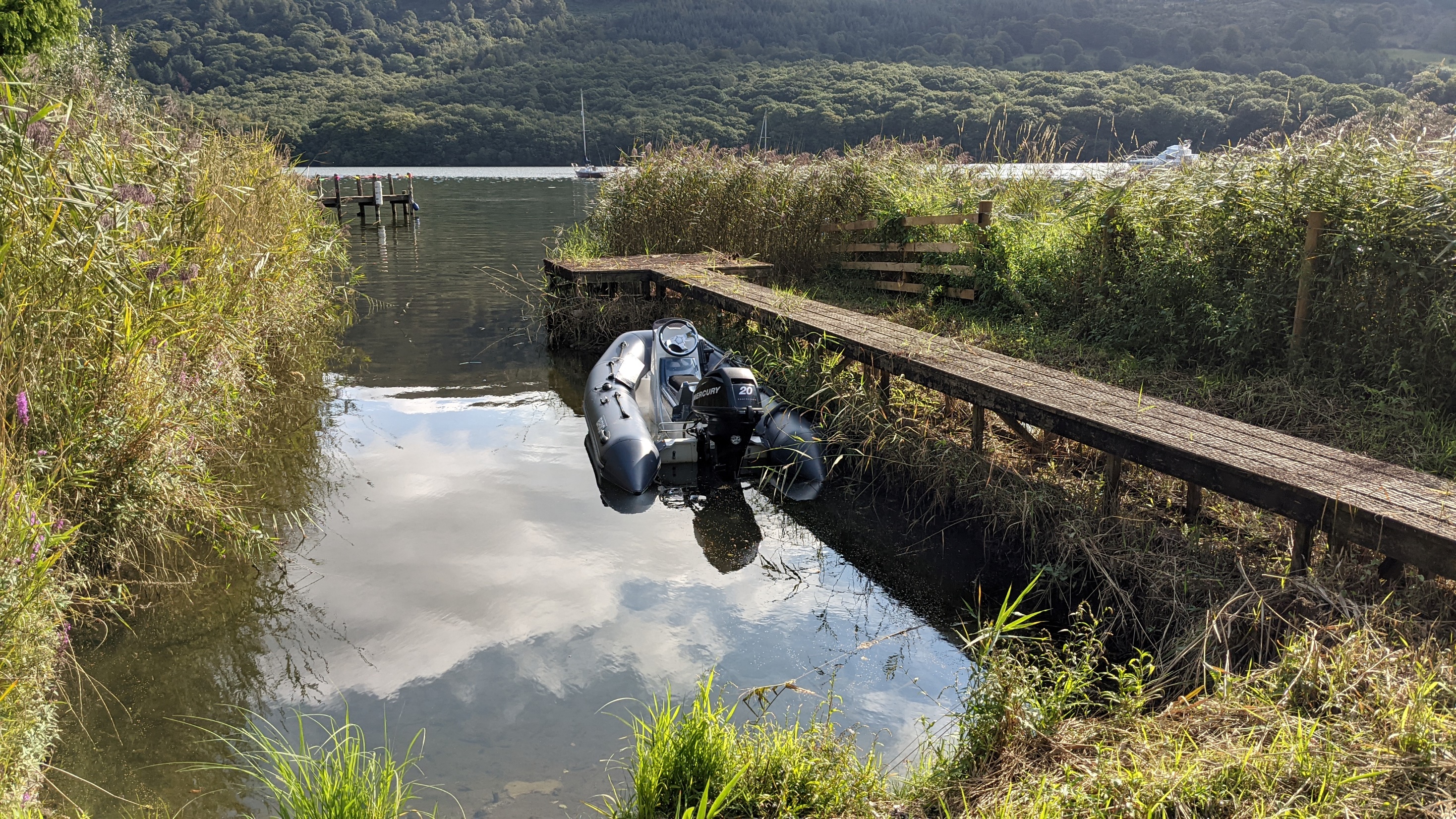 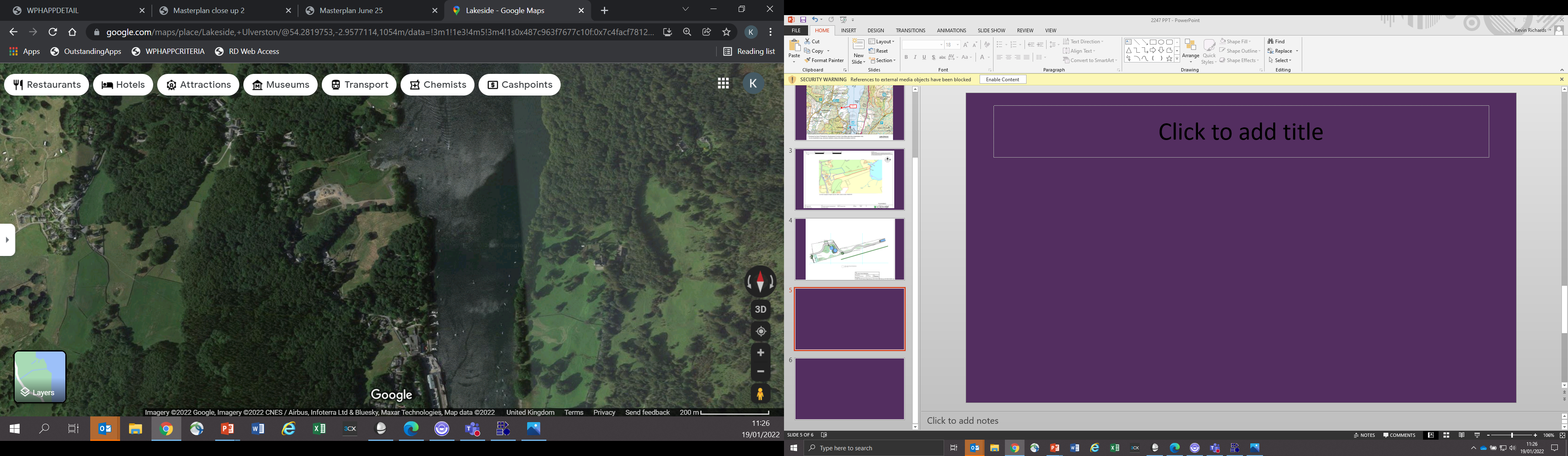 Site